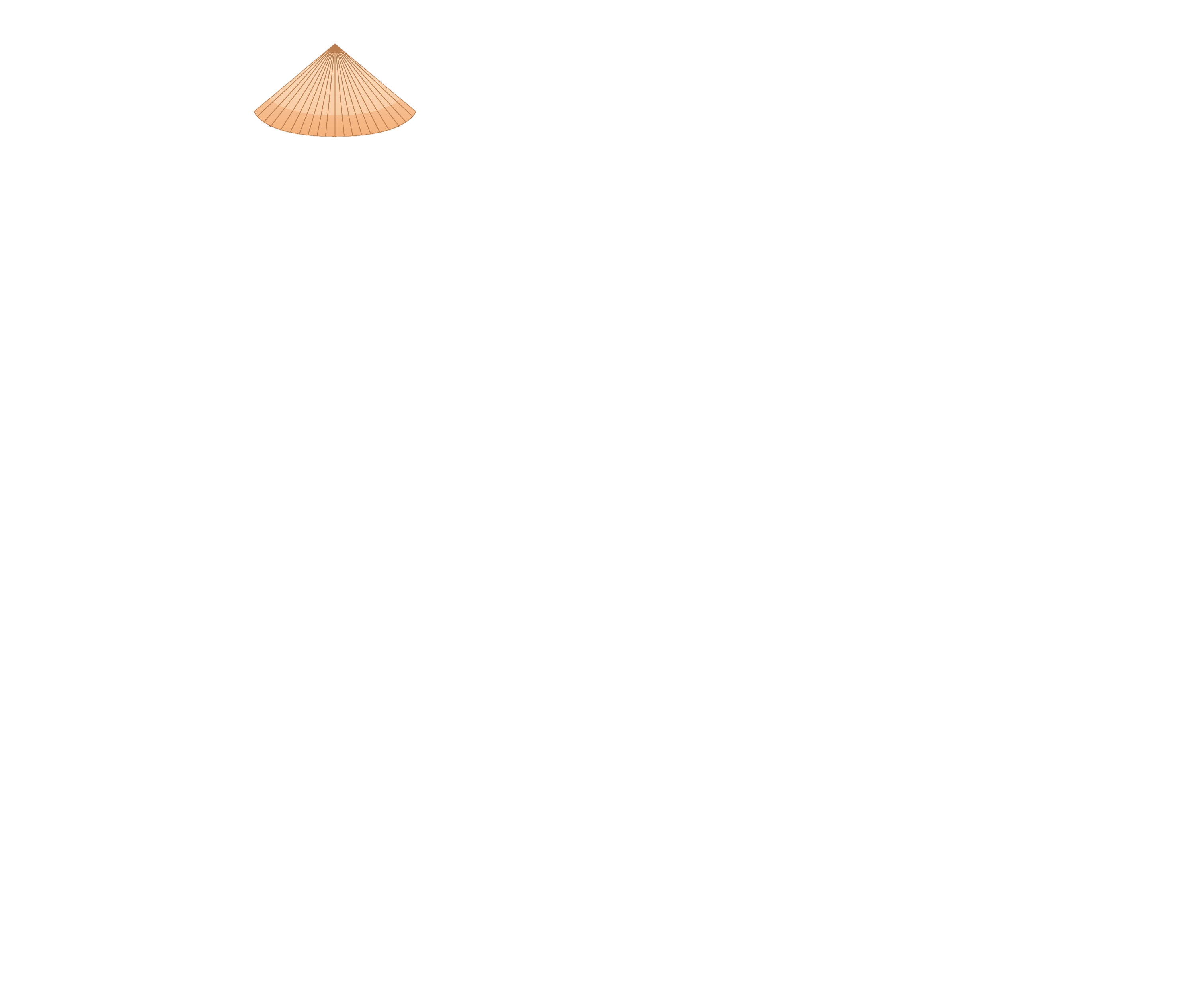 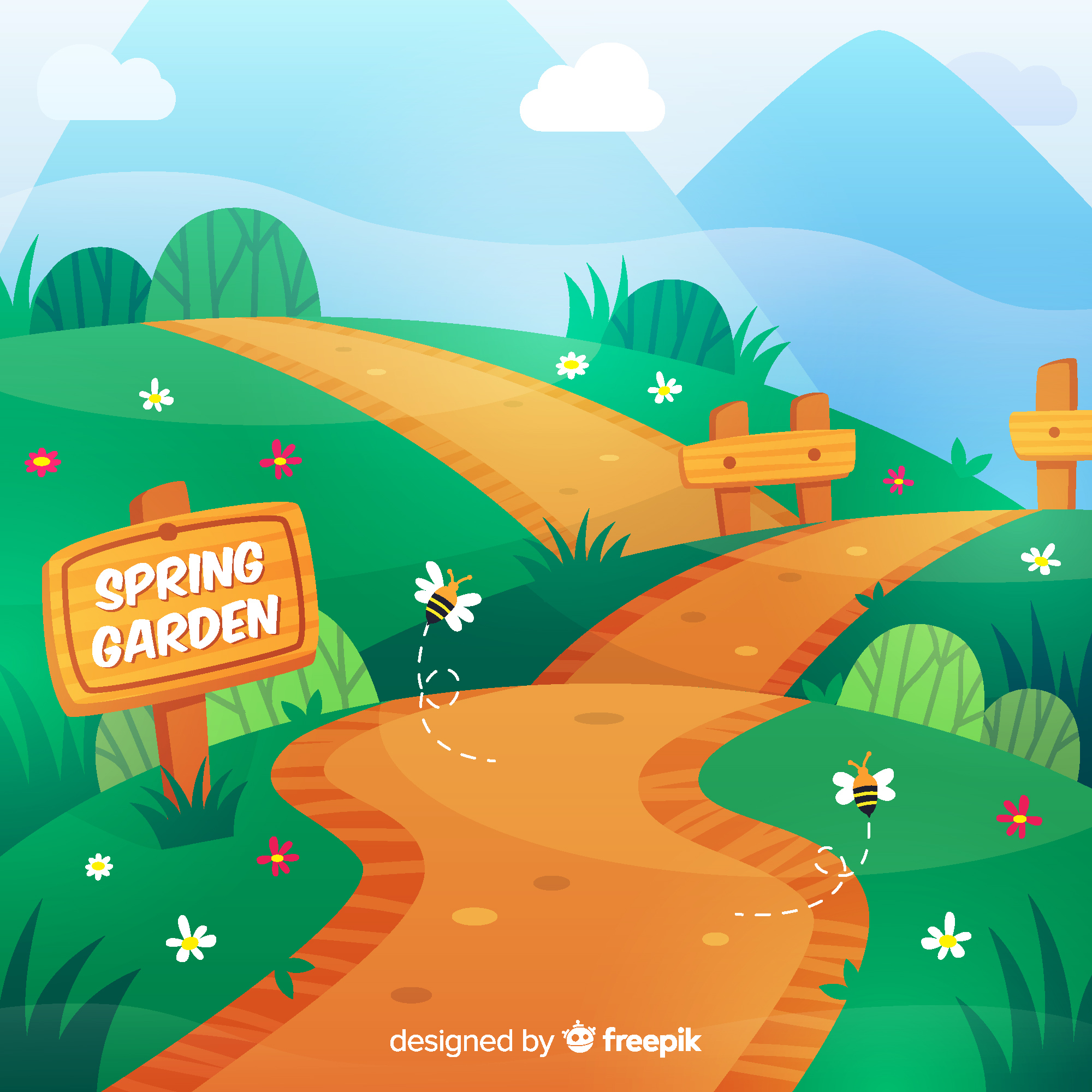 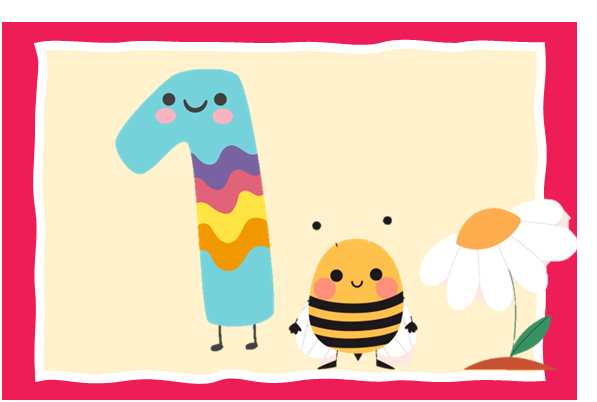 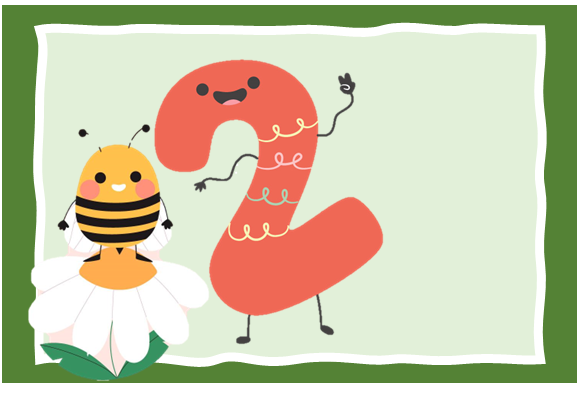 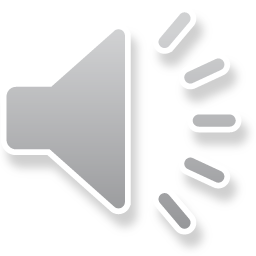 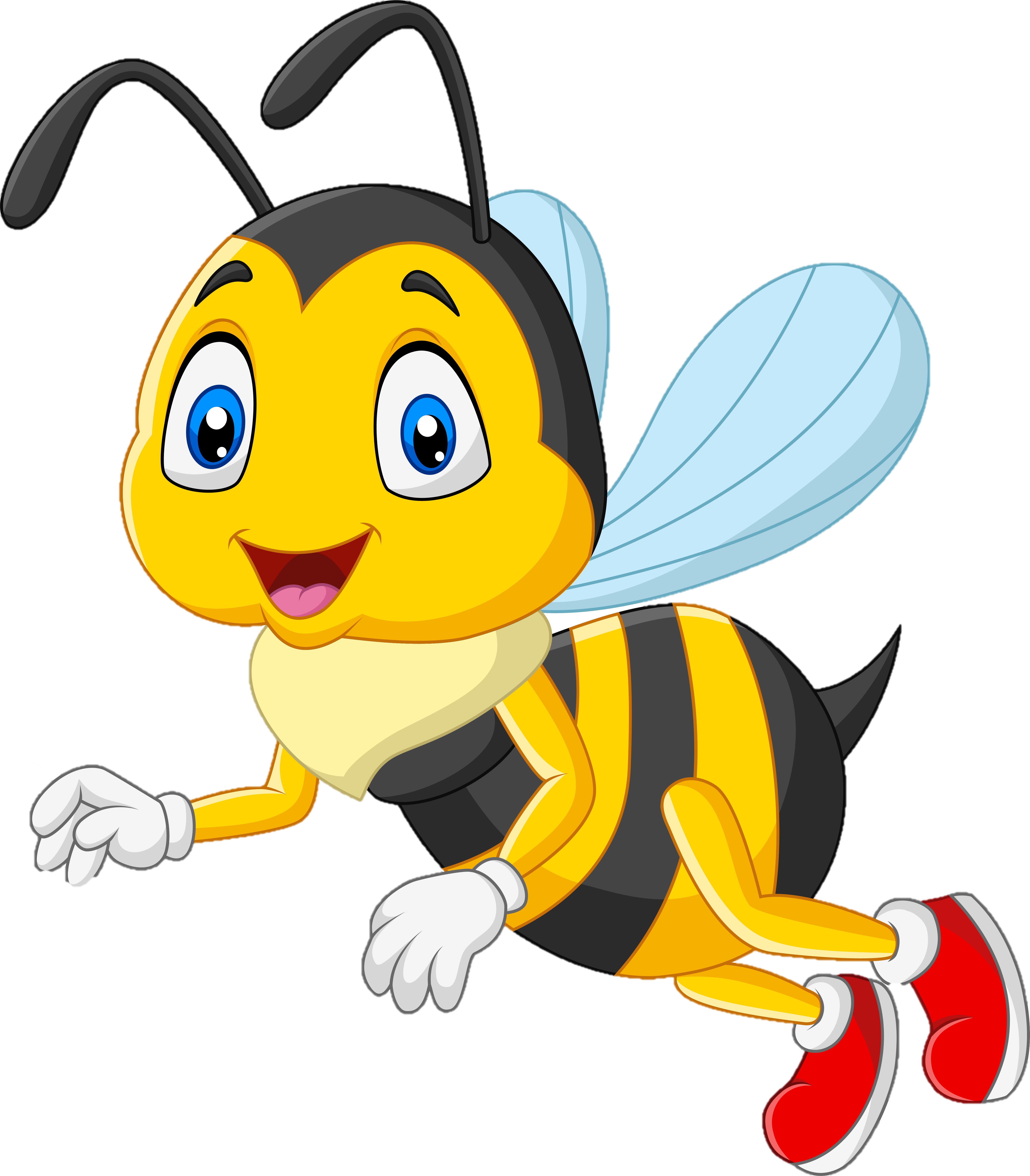 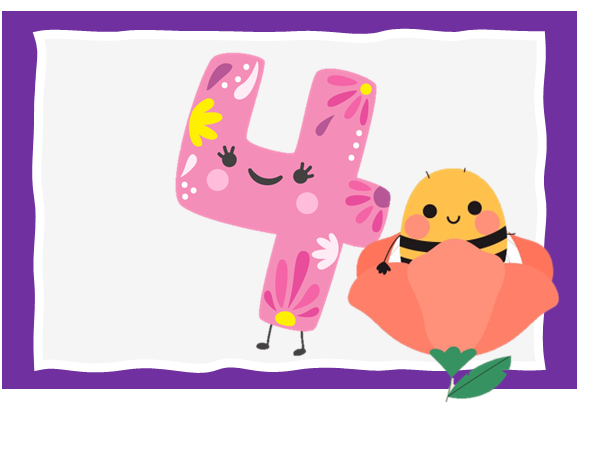 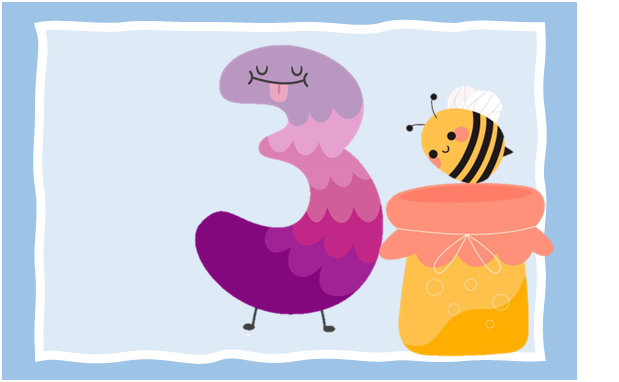 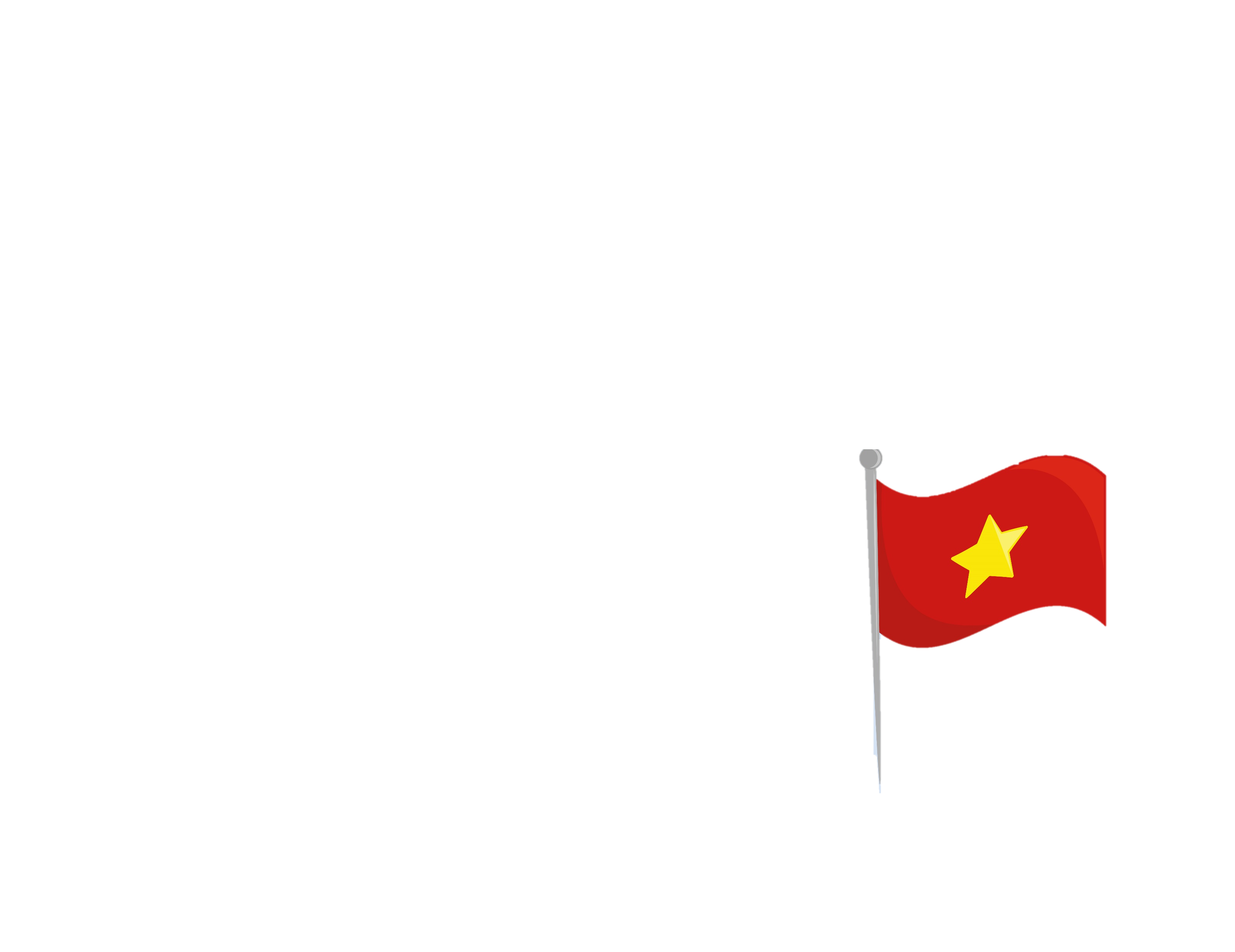 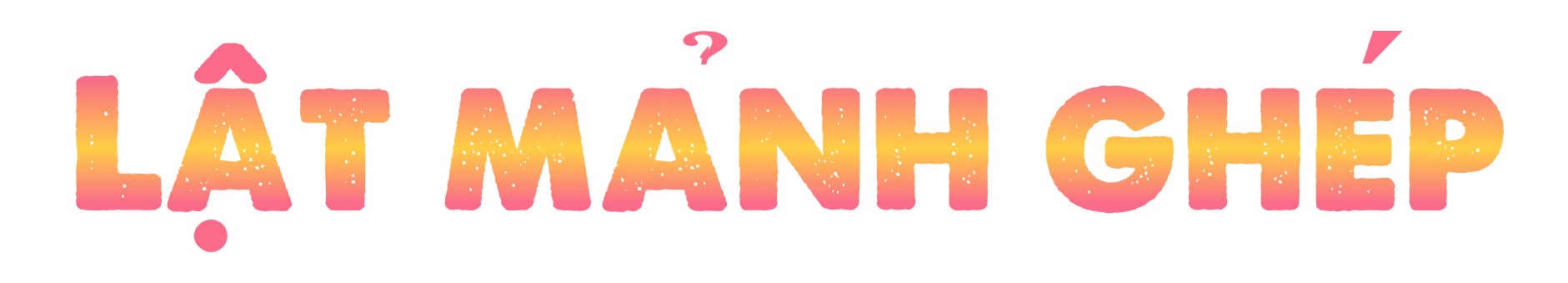 [Speaker Notes: Bấm vào ô số 1,2,3,4 để đi đến câu hỏi. Sau khi chơi xong bấm vào con ong để đến slide bài học.]
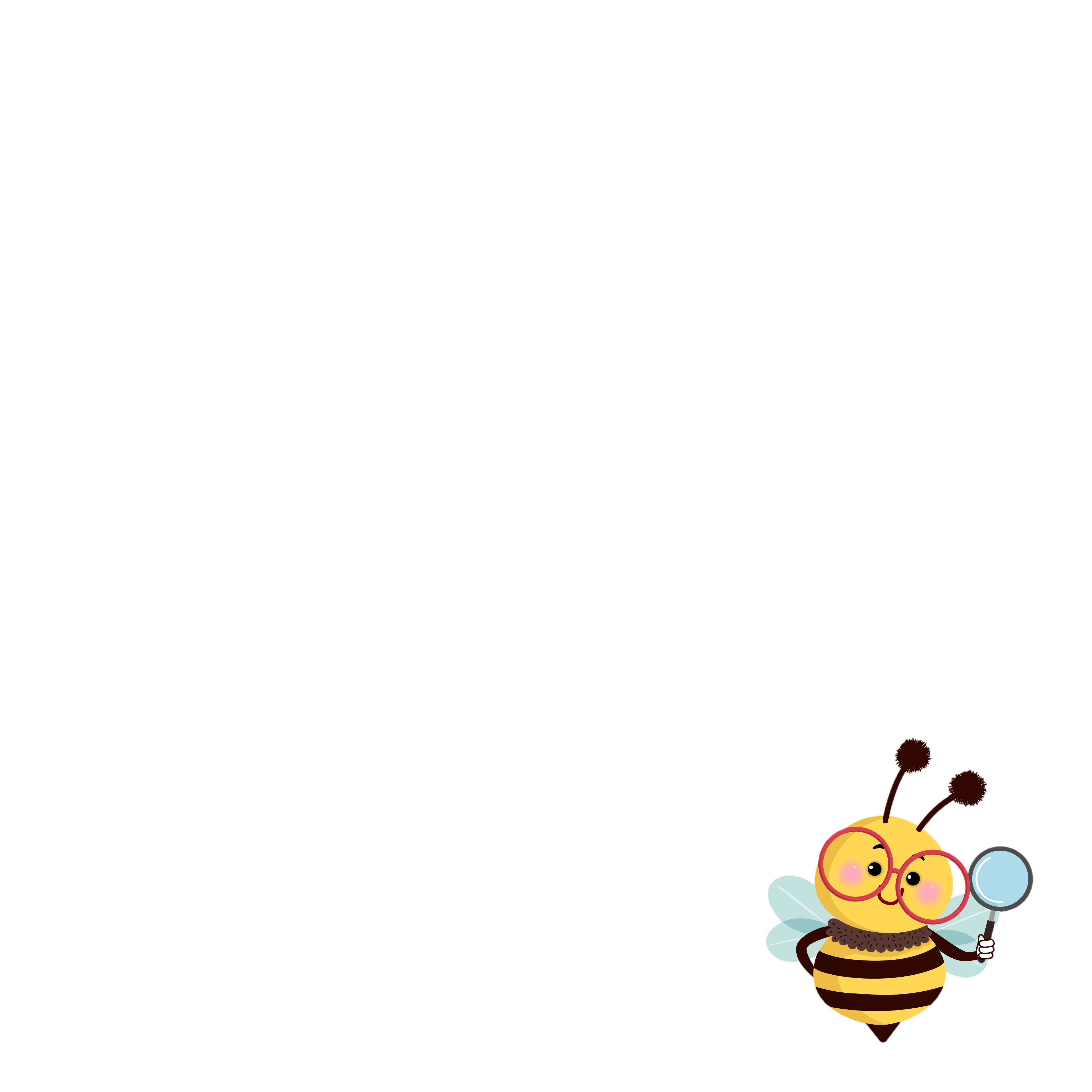 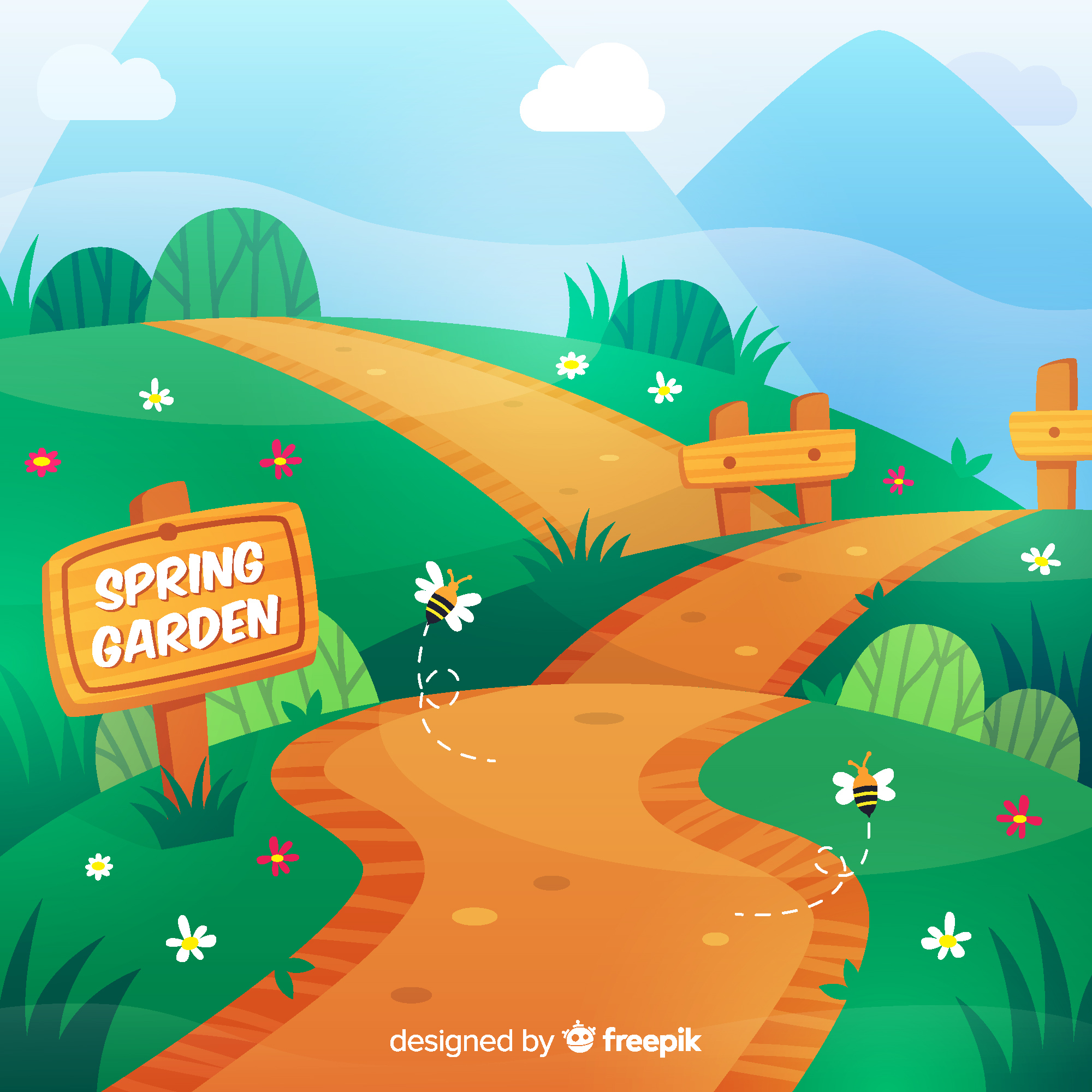 Nghề gì chân lấm tay bùnCho ta hạt gạo, ấm no mỗi ngày?
Nghề nông
[Speaker Notes: Trả lời xong bấm vào con ong ở trên để về slide mảnh ghép. Silde mảnh ghép tự động mất số.]
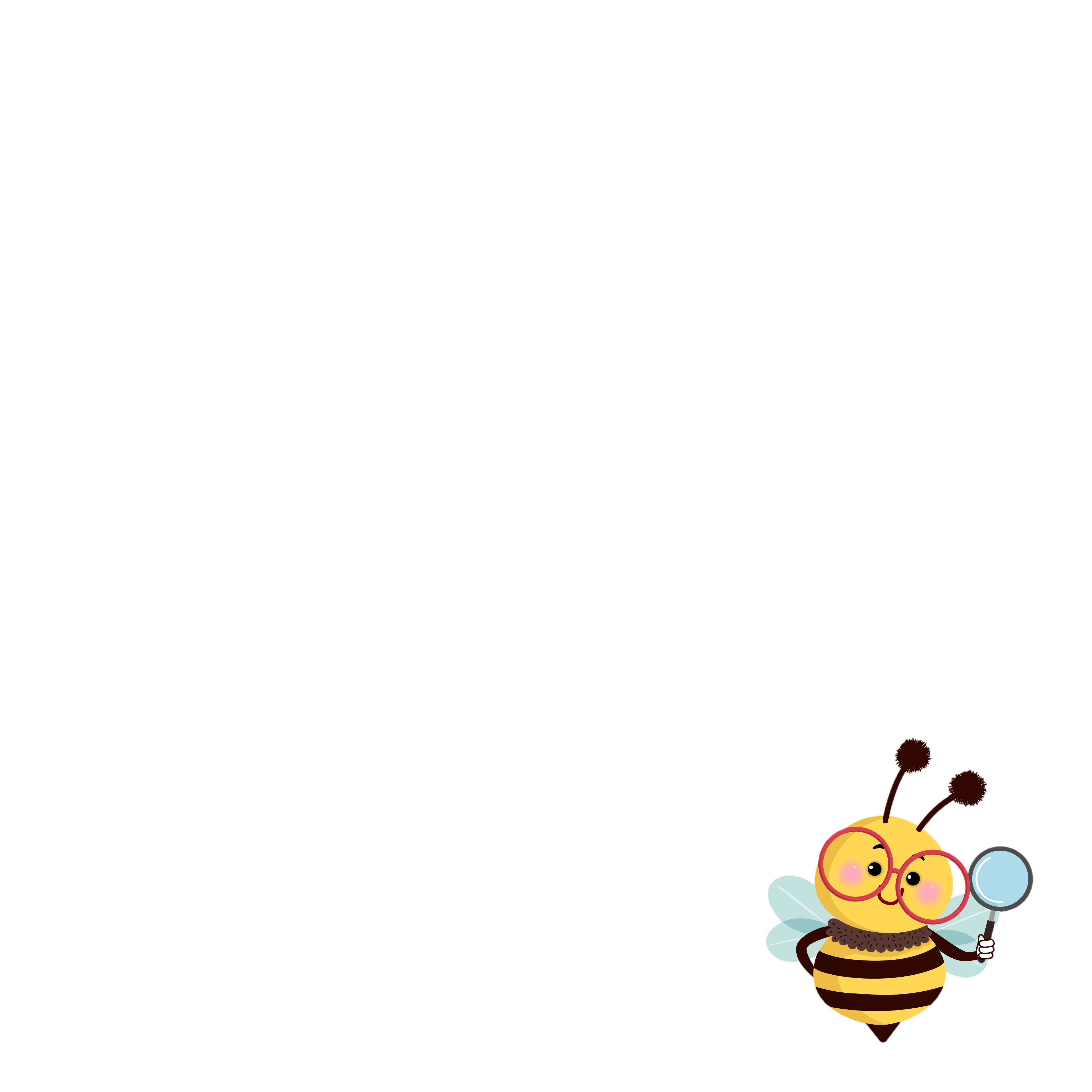 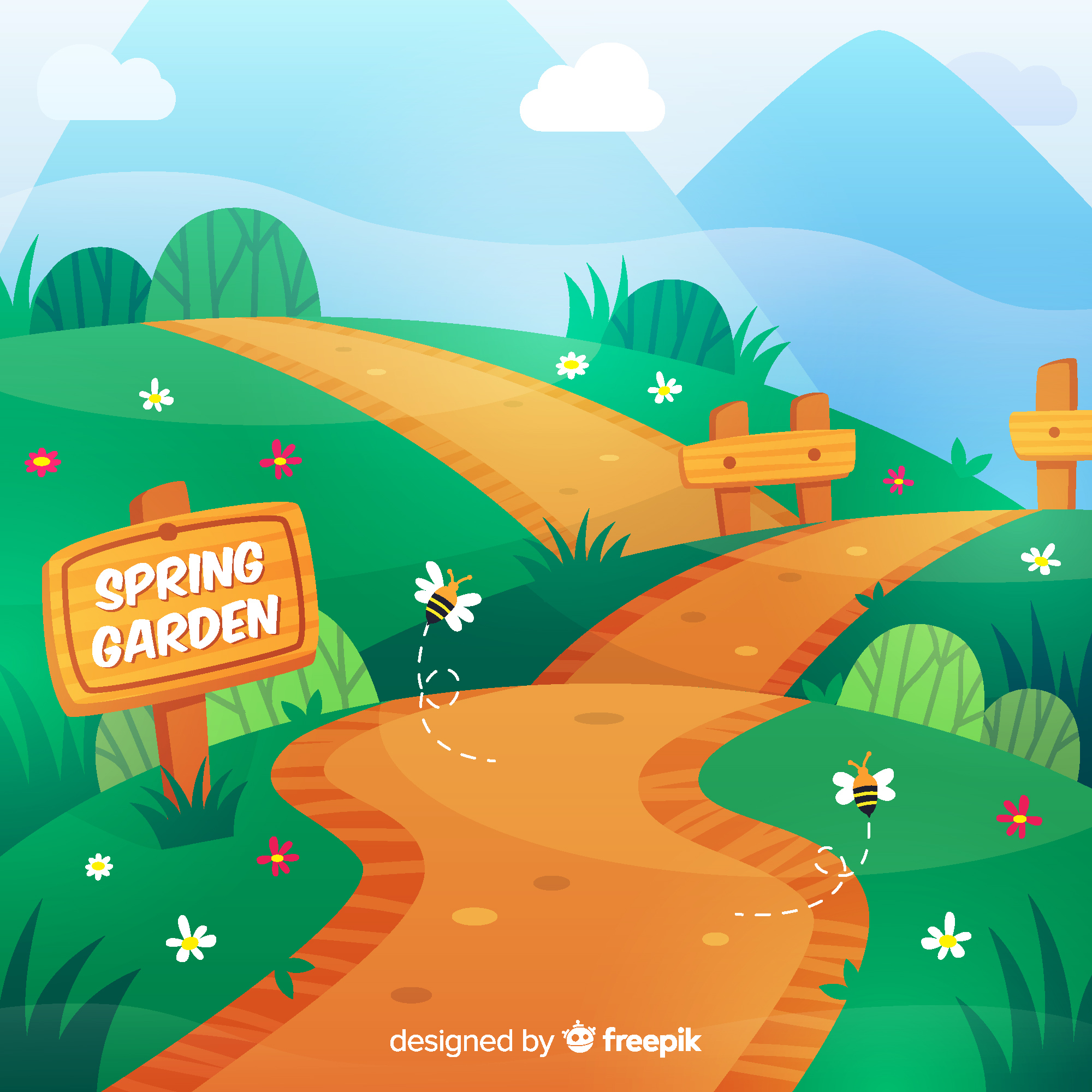 Nghề gì chăm sóc bệnh nhânCho ta khỏe mạnh, vui chơi học hành?
Nghề bác sĩ
[Speaker Notes: Trả lời xong bấm vào con ong ở trên để về slide mảnh ghép. Silde mảnh ghép tự động mất số.]
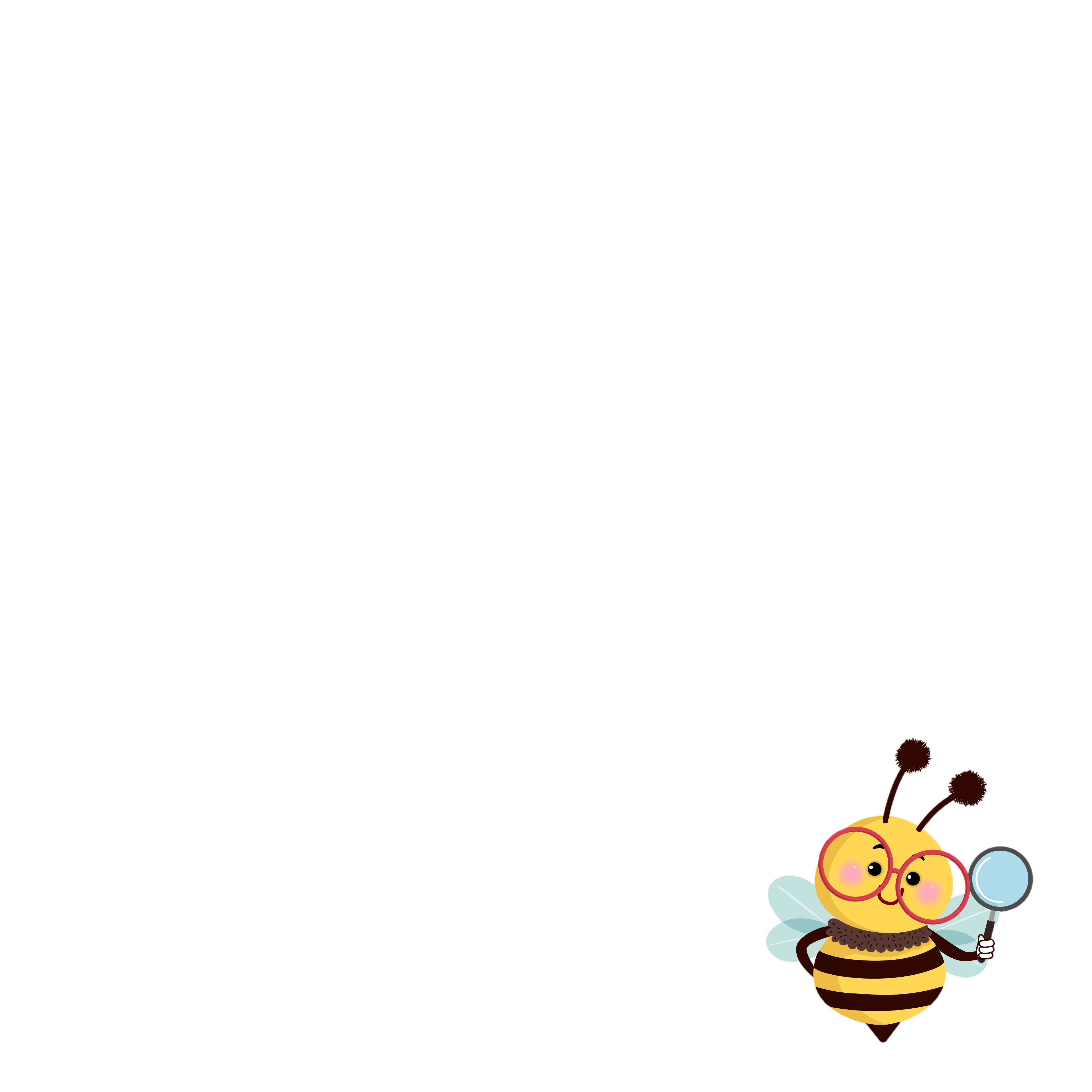 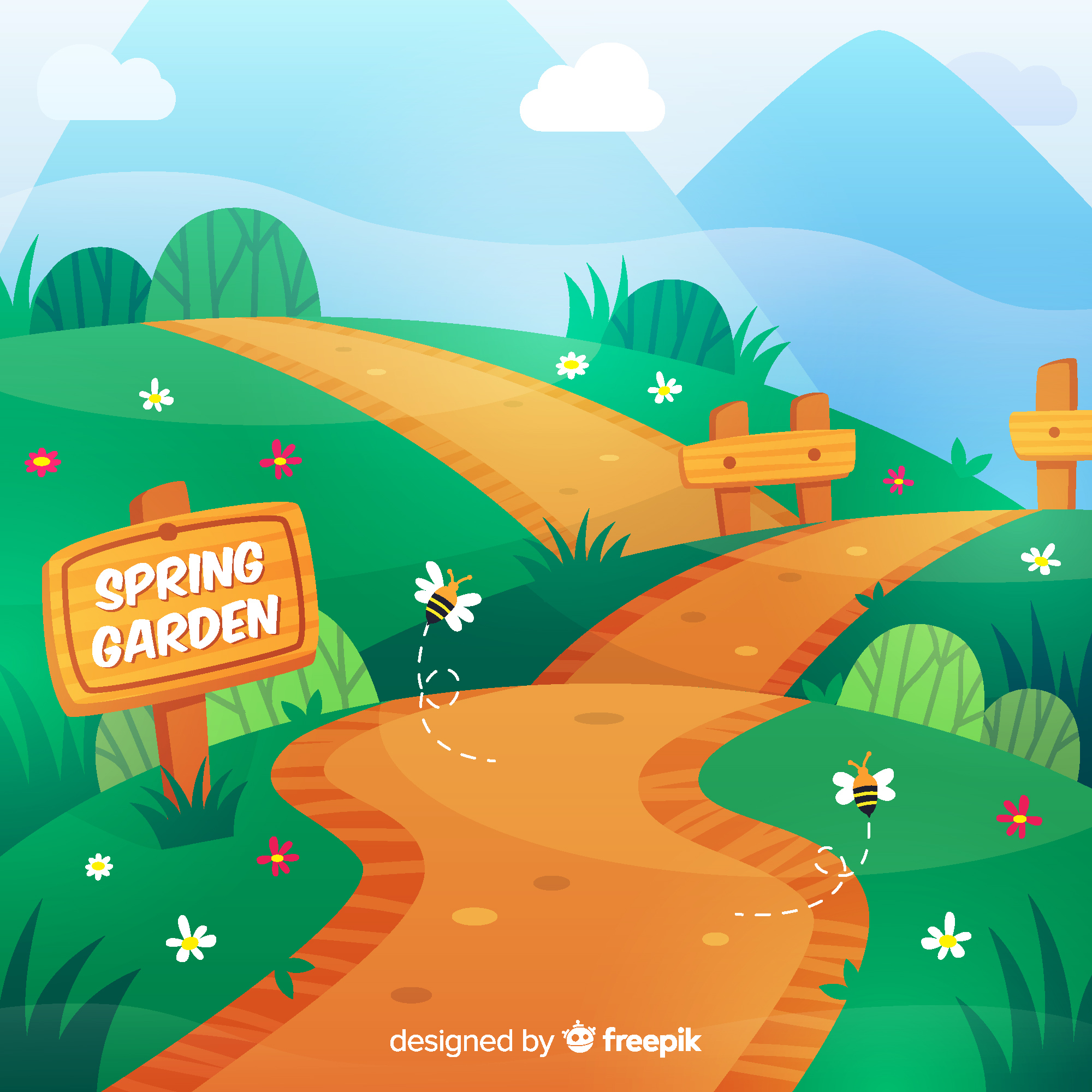 Mặc áo máu lửaKêu vang trên đườngKhẩn trương dũng cảmCoi thường hiểm nguy?
Lính cứu hỏa
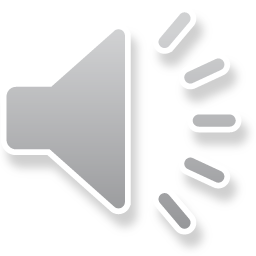 [Speaker Notes: Trả lời xong bấm vào con ong ở trên để về slide mảnh ghép. Silde mảnh ghép tự động mất số.]
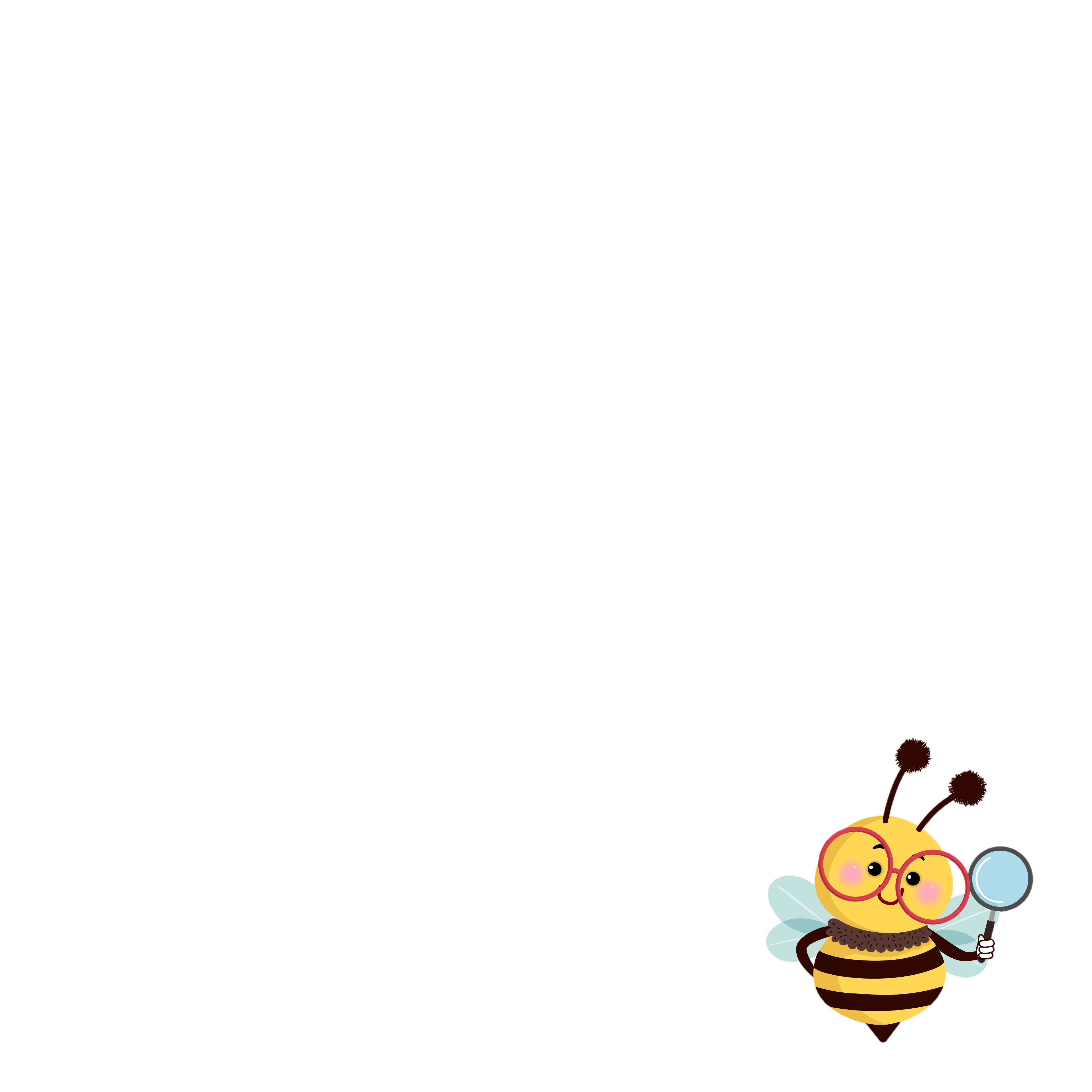 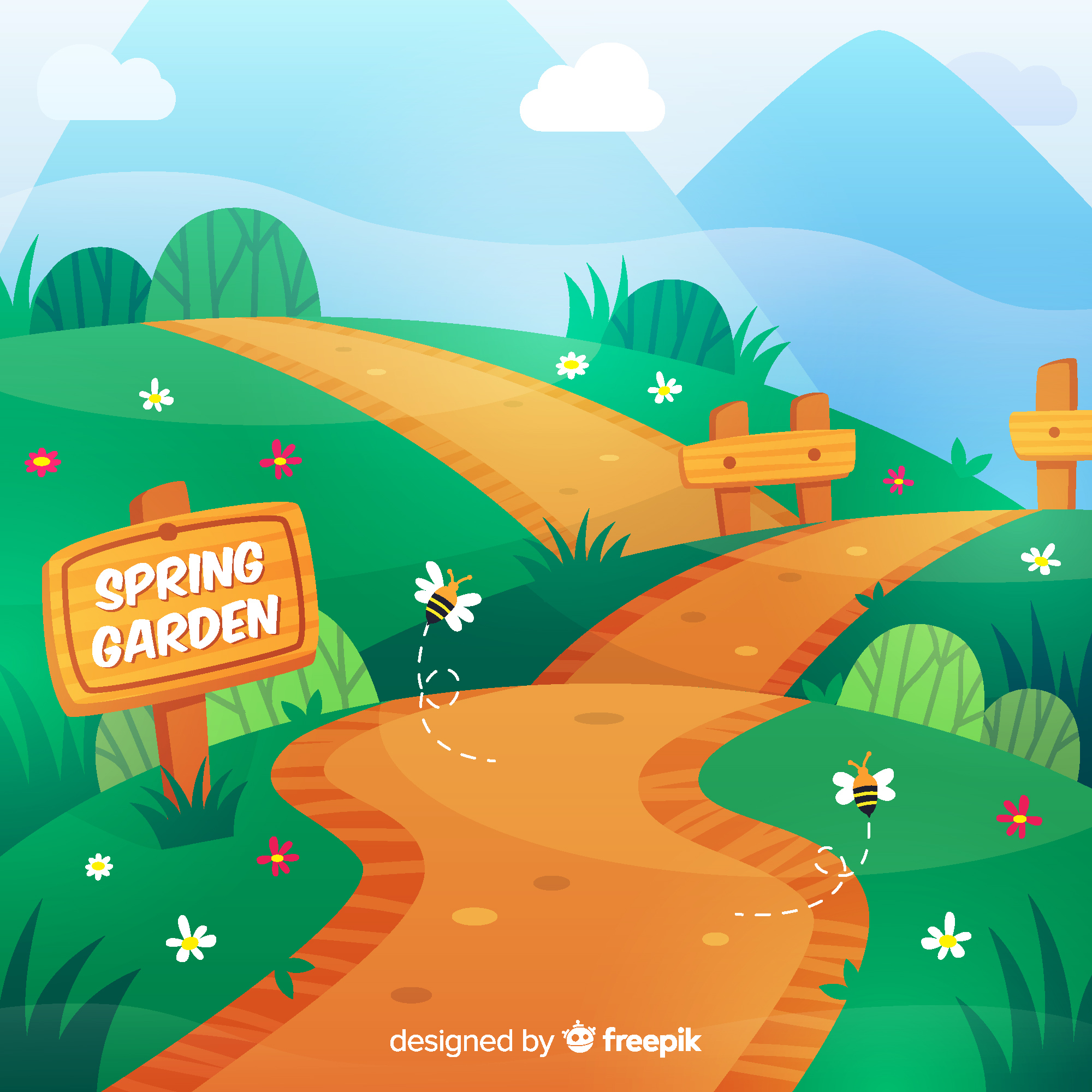 Chữ tai thêm một dấu huyền
Đường xá, đường gần, di chuyển khách đi ?
Tài xế
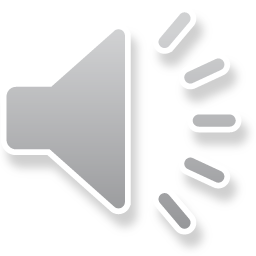 [Speaker Notes: Trả lời xong bấm vào con ong ở trên để về slide mảnh ghép. Silde mảnh ghép tự động mất số.]
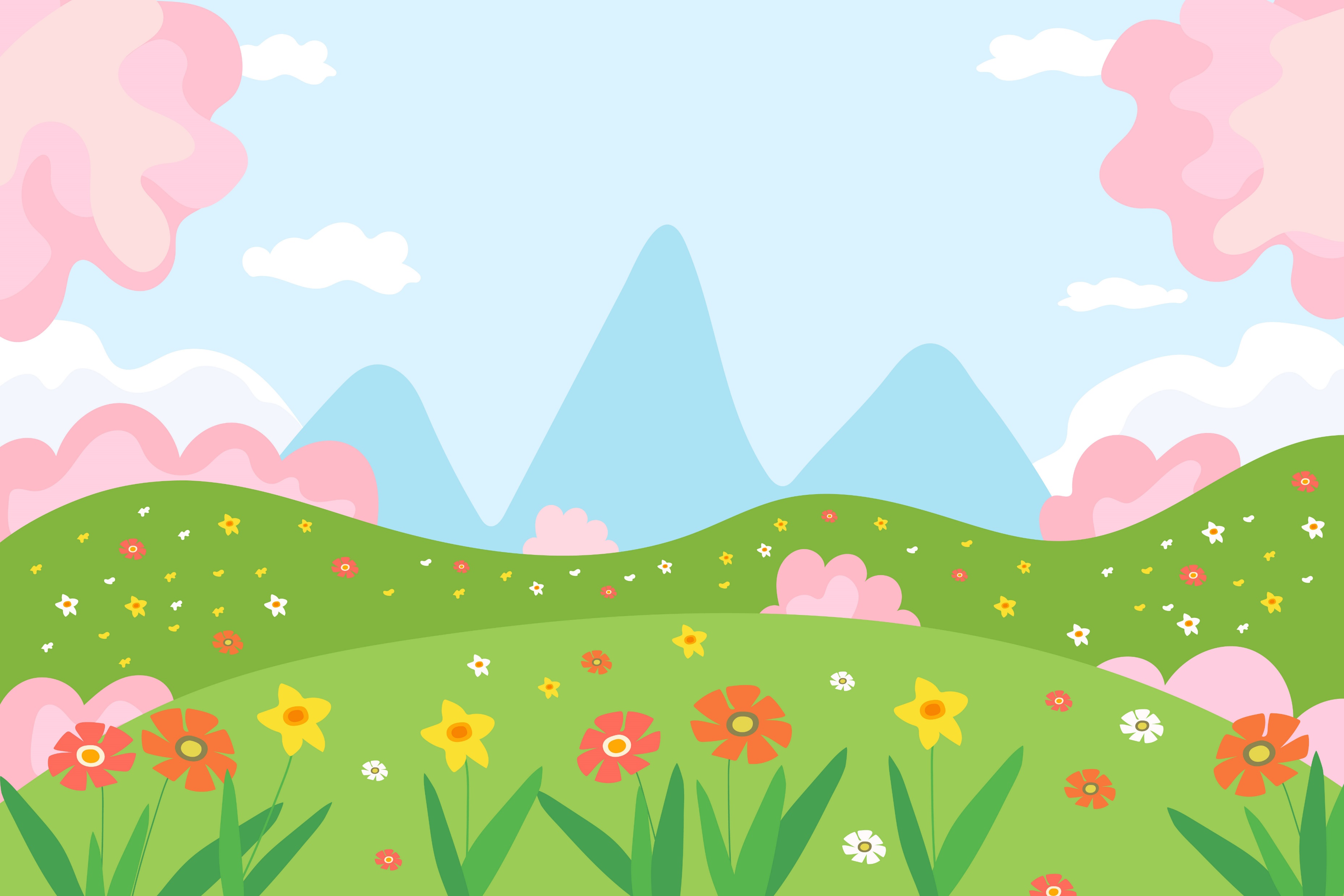 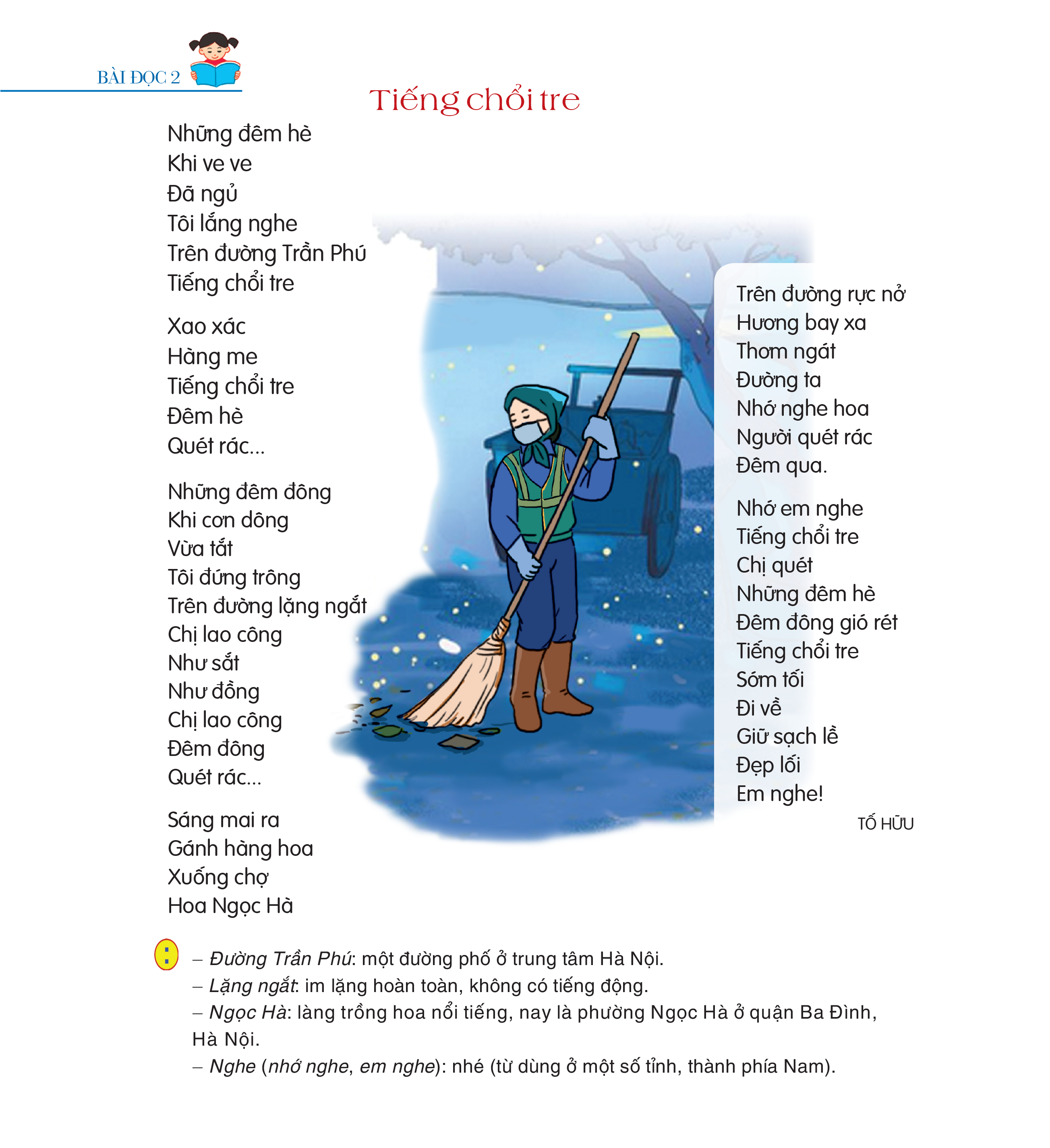 Đây là nghề nghiệp nào?
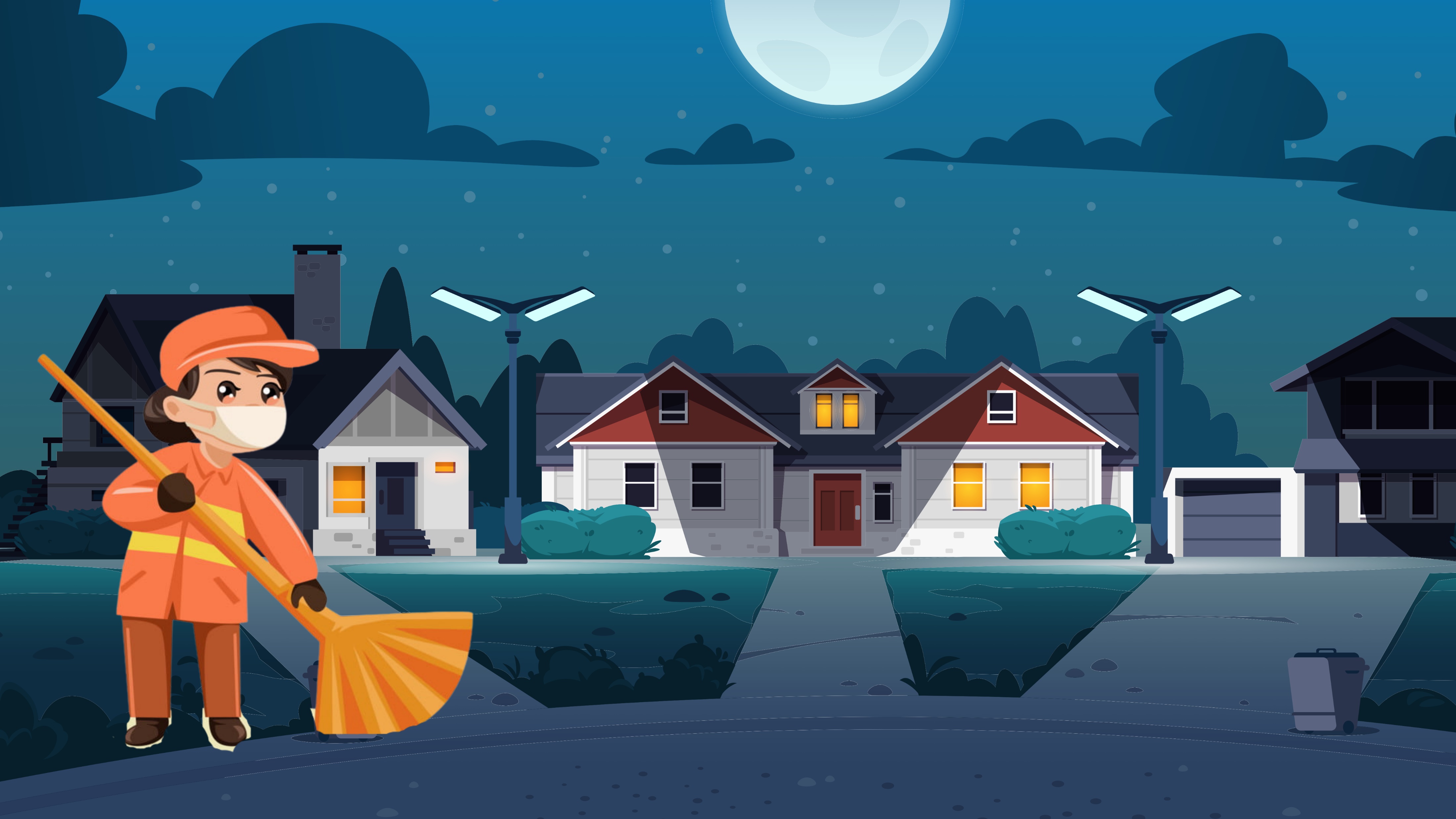 ĐỌC
Tiếng chổi tre
Tiếng chổi tre
(trang 80 – 81)
(trang 80 – 81)
Hoạt động
Luyện đọc thành tiếng
Tiếng chổi tre
Những đêm hè
Khi ve ve
Đã ngủ
Tôi lắng nghe
Trên đường Trần Phú
Tiếng chổi tre
Xao xác
Hàng me
Tiếng chổi tre
Đêm hè
Quét rác....
Những đêm đông
Khi con dông
Vừa tắt
Tôi đứng trông
Trên đường lặng ngắt
Chị lao công
Như sắt
Như đồng
Chị lao công
Đêm đông
Quét rác…
Sáng mai ra
Gánh hàng hoa
Xuống chợ
Hoa Ngọc Hà
Trên đường rực nở
Hương bay xa
Thơm ngát
Đường ta
Nhớ nghe hoa
Người quét rác
Đêm qua.
Nhớ em nghe
Tiếng chổi tre
Chị quét
Những đêm hè
Đêm đông gió rét
Tiếng chổi tre
Sớm tối
Đi về
Giữ sạch lề
Đẹp lối
Em nghe!
TỐ HỮU
Lưu ý giọng đọc
Giọng trầm lắng, thể hiện sự suy nghĩ và tình cảm yêu mến, thán phục
Luyện đọc câu
Những đêm hè / Khi ve ve / Đã ngủ / Tôi lắng nghe / Trên đường Trần Phú / Tiếng chổi tre / Xao xác / Hàng me / Tiếng chổi tre / Đêm hè / Quét rác...
Chia đoạn
+ Đoạn 1 (từ đầu đến ... quét rác..) 
 + Đoạn 2 (từ Những đêm đông…..quét rác
 + Đoạn 3 (từ Sáng mai ra…..Đêm qua)
+ Đoạn 4 (phần còn lại)
Giải nghĩa từ khó hiểu
Đường Trần Phú
một đường phố ở trung tâm Hà Nội.
Lặng ngắt
Giải nghĩa từ khó hiểu
im lặng hoàn toàn, không có tiếng động
Ngọc Hà
Giải nghĩa từ khó hiểu
làng trồng hoa nổi tiếng, nay là phường Ngọc Hà ở quận Ba Đình, Hà Nội
Giải nghĩa từ khó hiểu
Nghe (nhớ nghe, em nghe):
nhé (từ dùng ở một số tỉnh, thành phía Nam).
Luyện đọc trong nhóm
Luyện đọc trong nhóm
Yêu cầu
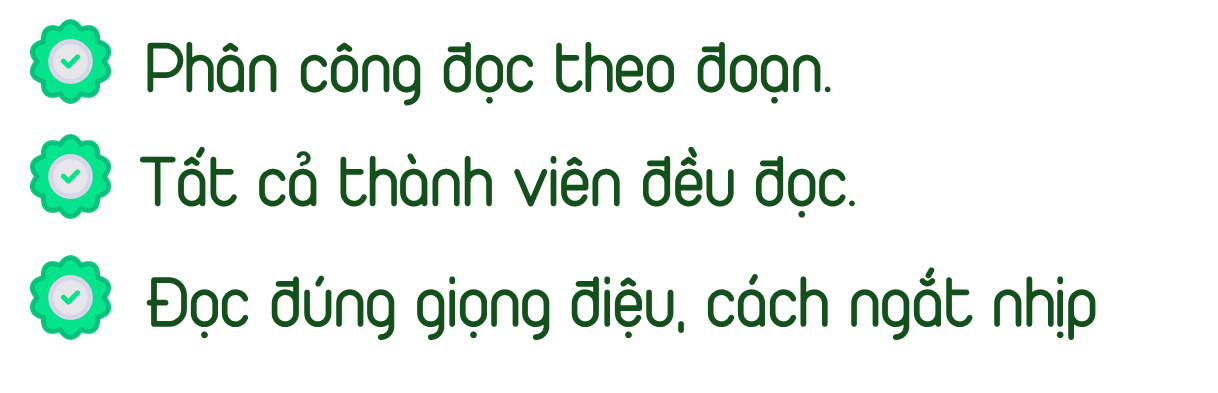 Luyện đọc trước lớp
Luyện đọc trước lớp
Tiêu chí
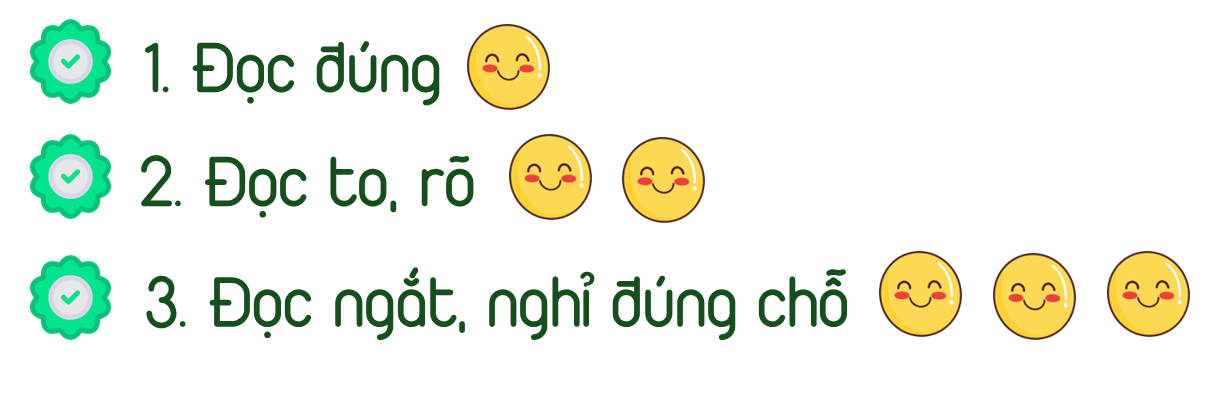 Hoạt động
Luyện đọc hiểu
PHÓNG VIÊN NHÍ
Một bạn đóng vai phóng viên đi phỏng vấn các nhóm theo 4 câu hỏi của bài
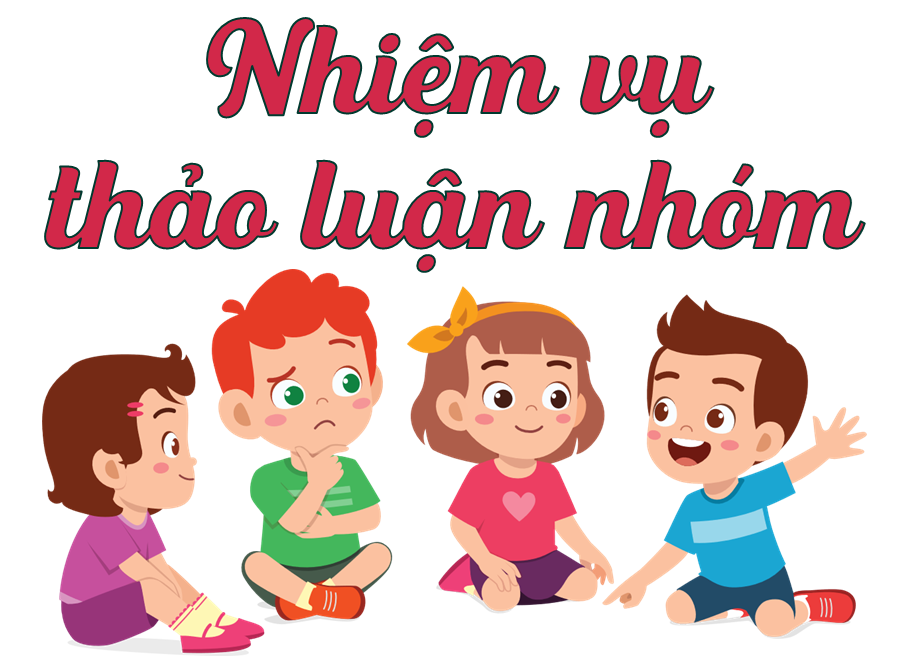 Câu hỏi
1. Tìm những từ ngữ, hình ảnh nói lên sự cần cù của chị lao công.
2. Em có cảm nghĩ gì về hình ảnh “Chị lao công / Như sắt / Như đồng”.
3. Tác giả muốn nói gì qua lời dặn dò: "Nhớ nghe hoa / Người quét rác / Đêm qua"
4. Em hiểu khổ thơ cuối như thế nào?
Trả lời
1. Tìm những từ ngữ, hình ảnh nói lên sự cần cù của chị lao công.
Các từ ngữ, hình ảnh như: đêm hè, đêm đông, khi cơn dông vừa tắt, trên đường lặng ngắt, tiếng chổi tre xao xác hàng me, tiếng chổi tre đêm hè quét rác,… cho thấy bất kể đêm hè hay đêm đông, mưa dông hay giá rét, trên con đường không một bóng người, tiếng chổi tre của cô lao công vẫn đều đặn quét rác, làm xao xác cả những hàng cây bên đường.
Trả lời
2. Em có cảm nghĩ gì về hình ảnh “Chị lao công / Như sắt / Như đồng”.
Cô lao công hiện lên mạnh mẽ, vững vàng, giống như một tượng đài. Câu thơ thể hiện tình cảm trân trọng, khâm phục của tác giả dành cho cô lao công.
Trả lời
3. Tác giả muốn nói gì qua lời dặn dò: "Nhớ nghe hoa / Người quét rác / Đêm qua"
Tác giả dặn chúng ta hãy biết ơn cô lao công đã lao động vất vả để có đường phố sạch đẹp.
Trả lời
4. Em hiểu khổ thơ cuối như thế nào?
- Khổ thơ khuyên chúng ta giữ gìn đường phố sạch đẹp, giữ gìn thành quả lao động của cô lao công.
Nội dung của bài
Qua bài thơ, tác giả ca ngợi cô lao công; khuyên mọi người giữ đường phố sạch sẽ, giữ gìn thành quả lao động của cô lao công
Hoạt động
Đọc nâng cao
Nhớ em nghe / 
Tiếng chổi tre / 
Chị quét / 
Những đêm hè / 
Đêm đông giá rét / 
Tiếng chổi tre /
Sớm tối / 
Đi về / 
Giữ sạch lề / 
Đẹp lối / 
Em nghe!
Luyện đọc trong nhóm
Luyện đọc trong nhóm
Yêu cầu
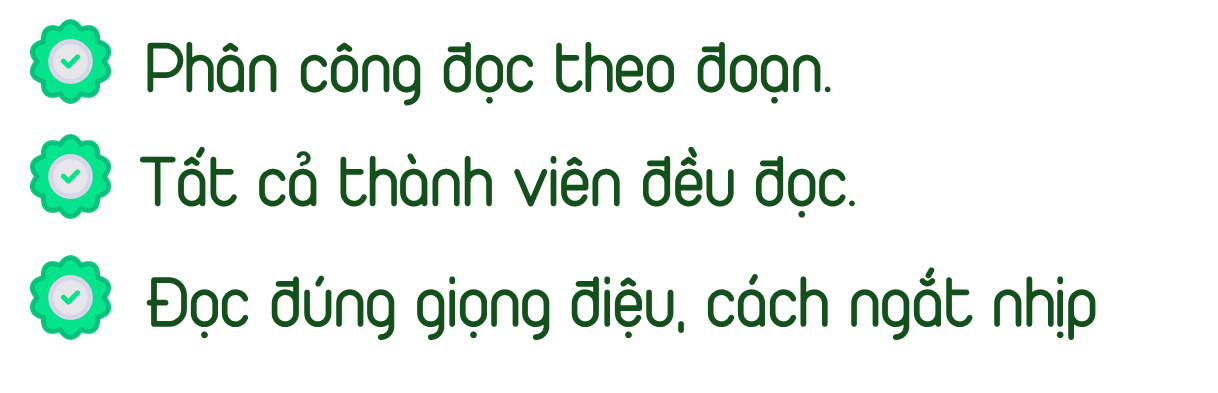 Luyện đọc trước lớp
Luyện đọc trước lớp
Tiêu chí
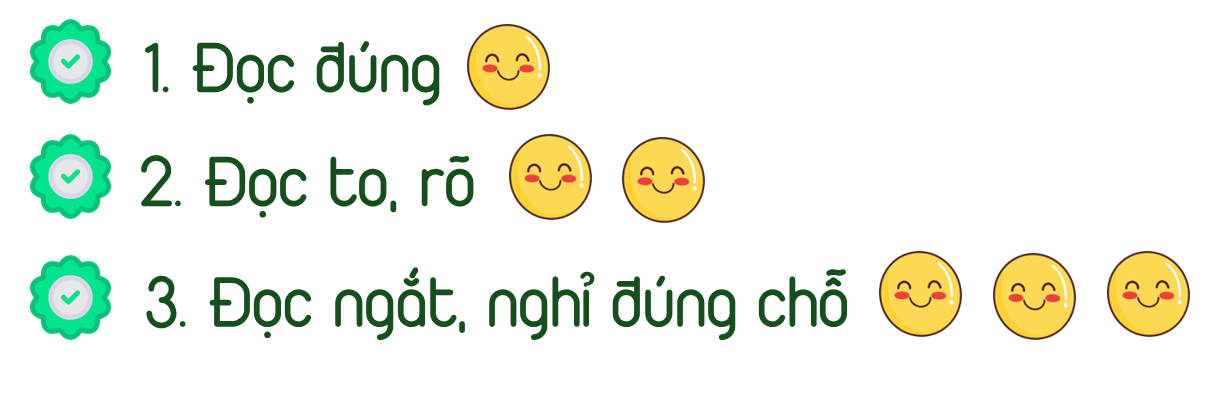 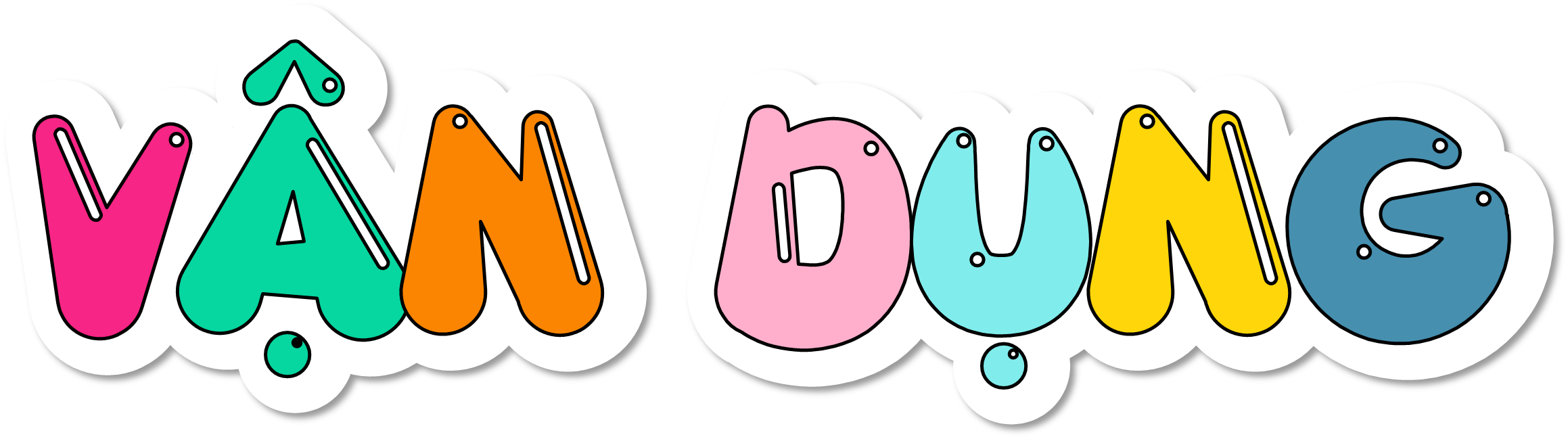 + Bạn có thể chia sẻ về ba, (mẹ ..) của bạn làm nghề gì?
 + Công việc thường ngày của ba (mẹ..) của bạn là gì ?
 + Bạn cảm thấy công việc đó có vất vả không?
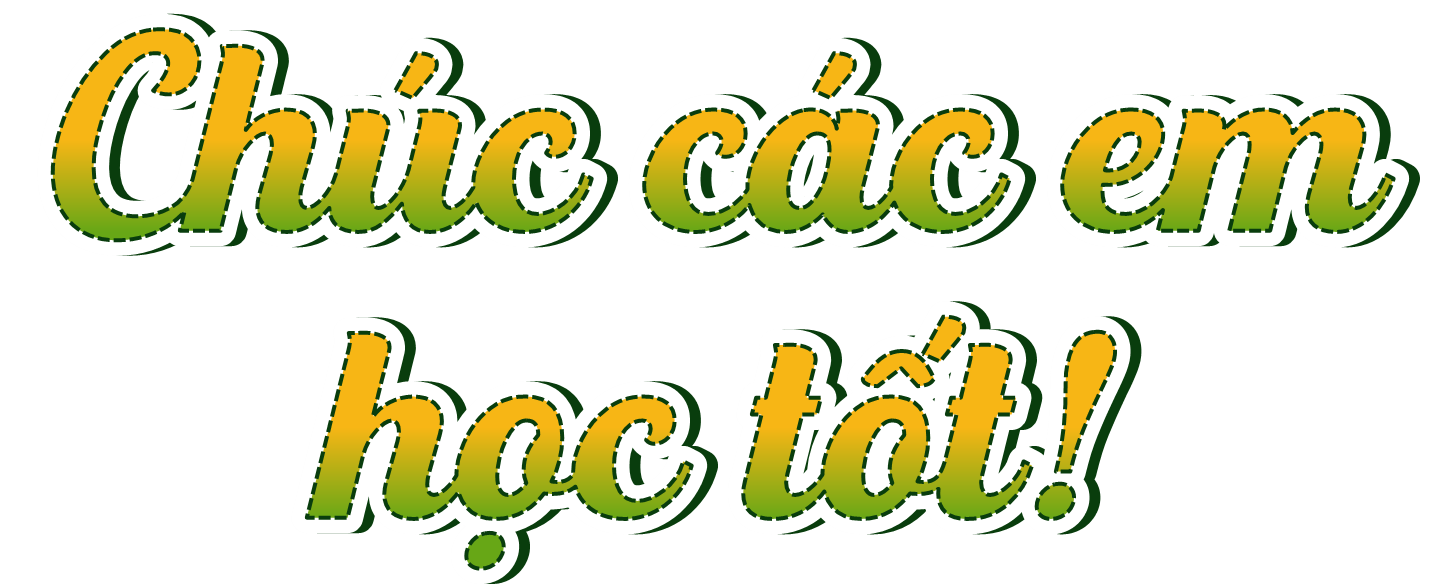